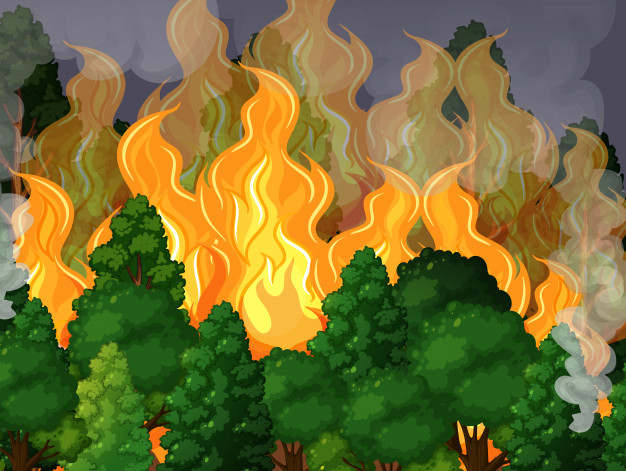 DÌA INTERNACIONAL
DEL COMBATIENTE DE INCENDIOS FORESTALES
4 
DE MAYO
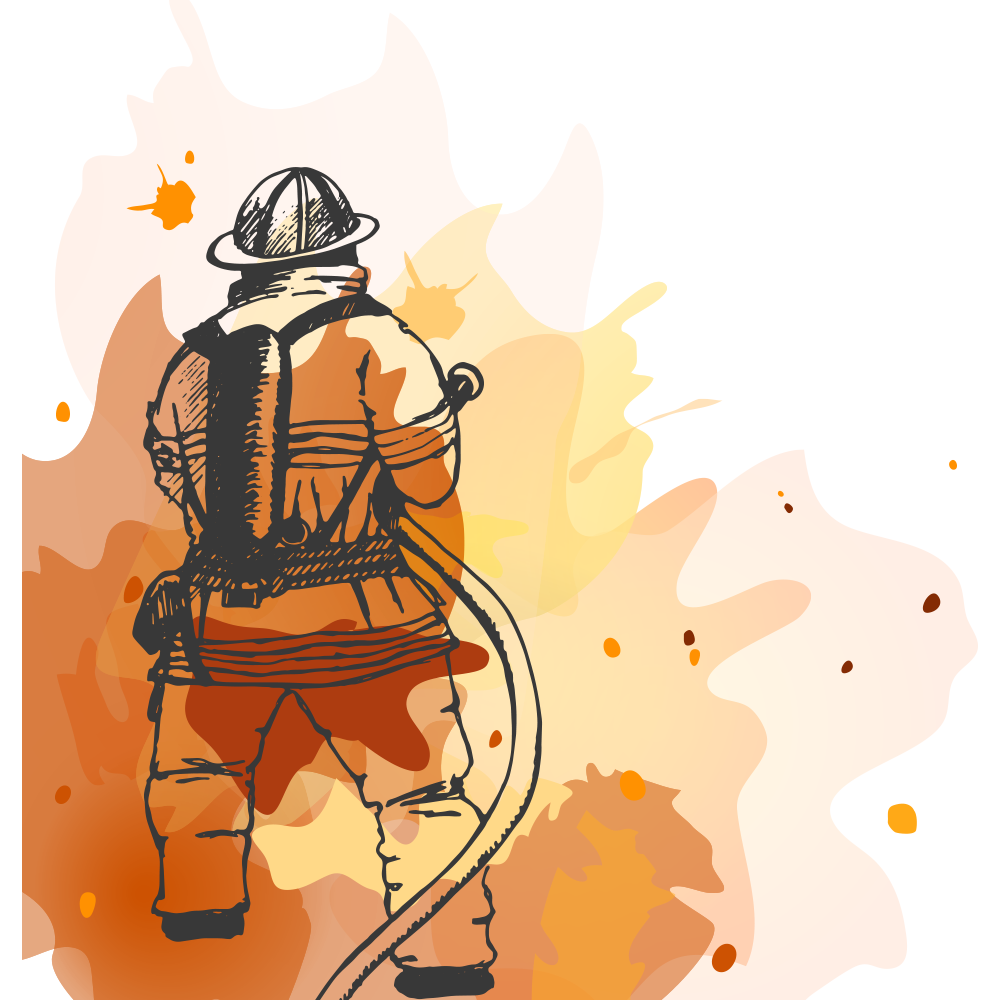 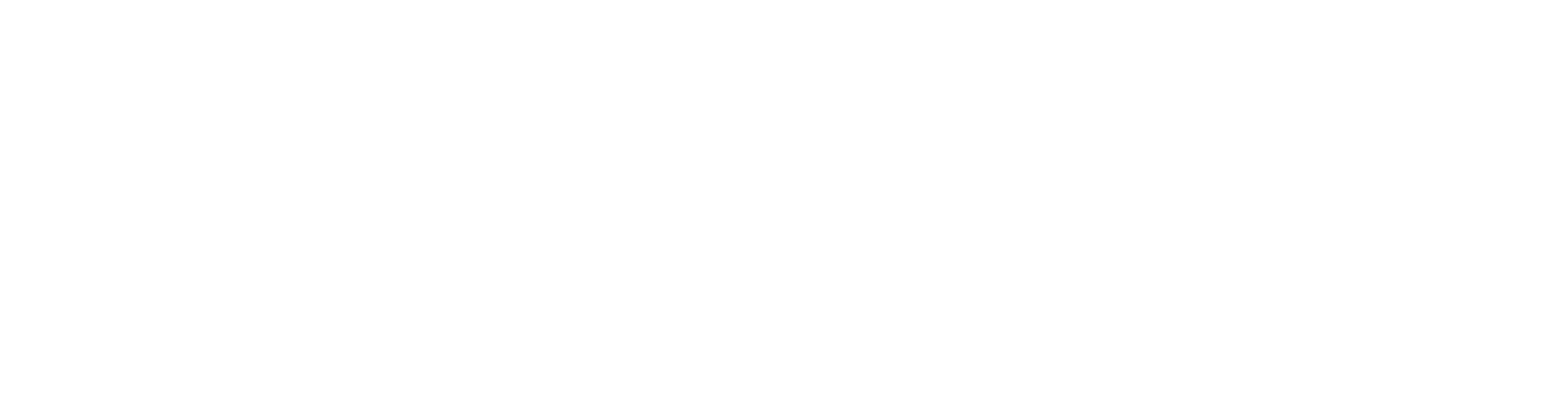 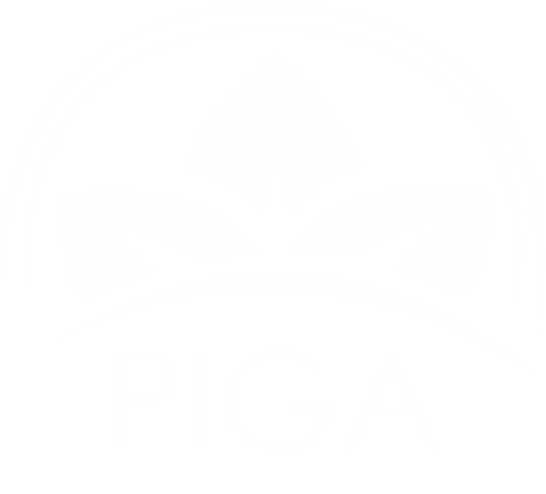 ¡NUESTRA CULTURA: PROTEGER EL MEDIO AMBIENTE!